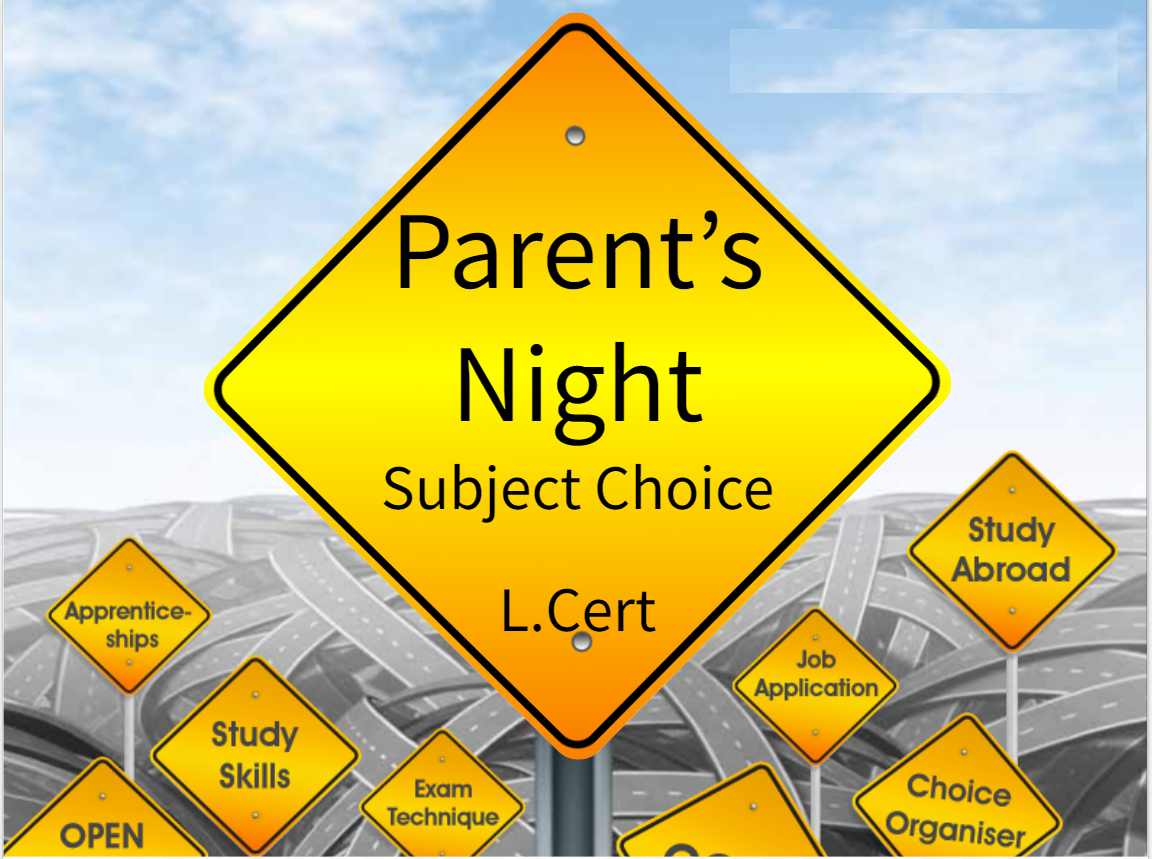 LCVP
Leaving Certificate
Transiton Year
LCA
Senior Cycle Options
St Ailbe’s School
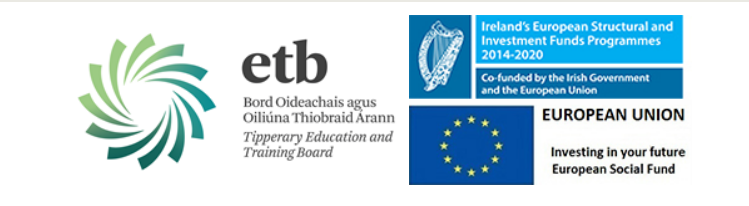 Format
Introduction/Overview – Mr Ruaidhri Devitt
Transition Year – Ms Claire Long
Leaving Certificate Applied – Ms Helen Kennedy
Leaving Certificate Established – Ms Edel Merrigan
Leaving Certificate Vocational Program
Subject Outline – Ms Noreen Ryan
Cognitive Ability Testing
Q & A - Ms Noreen Ryan/Ms Edel Merrigan/Ms Helen Kennedy /Ms Claire Long
Routes from Junior Cycle to Senior Cycle
Transition Yearthen/Or 
Leaving Certificate Established
(LCE)
or
2. Leaving Certificate Vocational Program
(LCVP = LCE+ Links Module)
or 
3. Leaving Certificate Applied  
(LCA)
Transition Year
Ms Claire Long
Leaving Certificate Applied
Ms Helen Kennedy
Leaving Certificate Vocational Program (LCVP)
Leaving Certificate Established with an additional link module  - mainly business.

This subject comprises of 2 additional link modules covered over 2 years.
	Enterprise Education
	Preparation for Work
	
Students also do work experience as part of this program.
LCVP
Approximately 80% of students nationally use LCVP for CAO Points

Unless you are doing all Higher level subjects and expect to get 500+ points, LCVP is a very worthwhile subject.  Those that use it generally increase their points.
Our results – above the national average – better chance of a distinction = 66 points
LCVP Assessment – Exam in may
Leaving Certificate Established
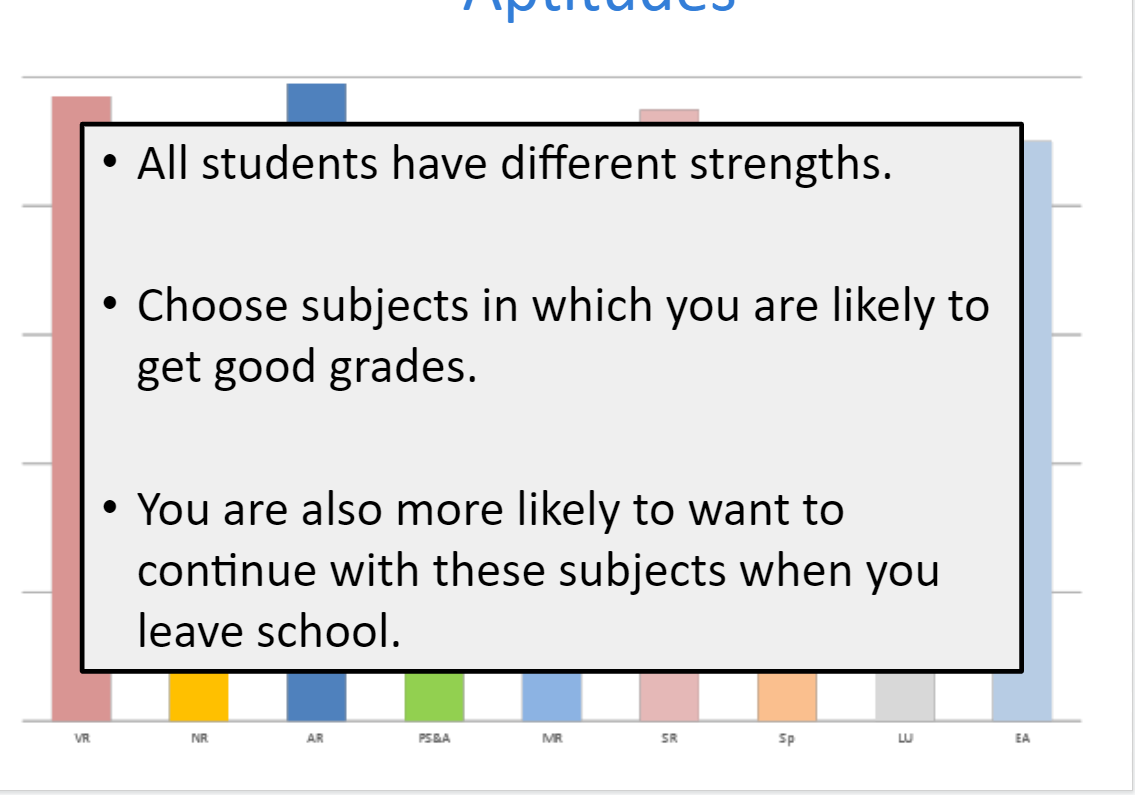 Subject Choice – What to Consider
Students normally take 7 SubjectsCollege Entry based on your best 6 results
English
Irish (Unless Exempt)
Maths
LCVP
+ 4 others
Do You Enjoy The Subject
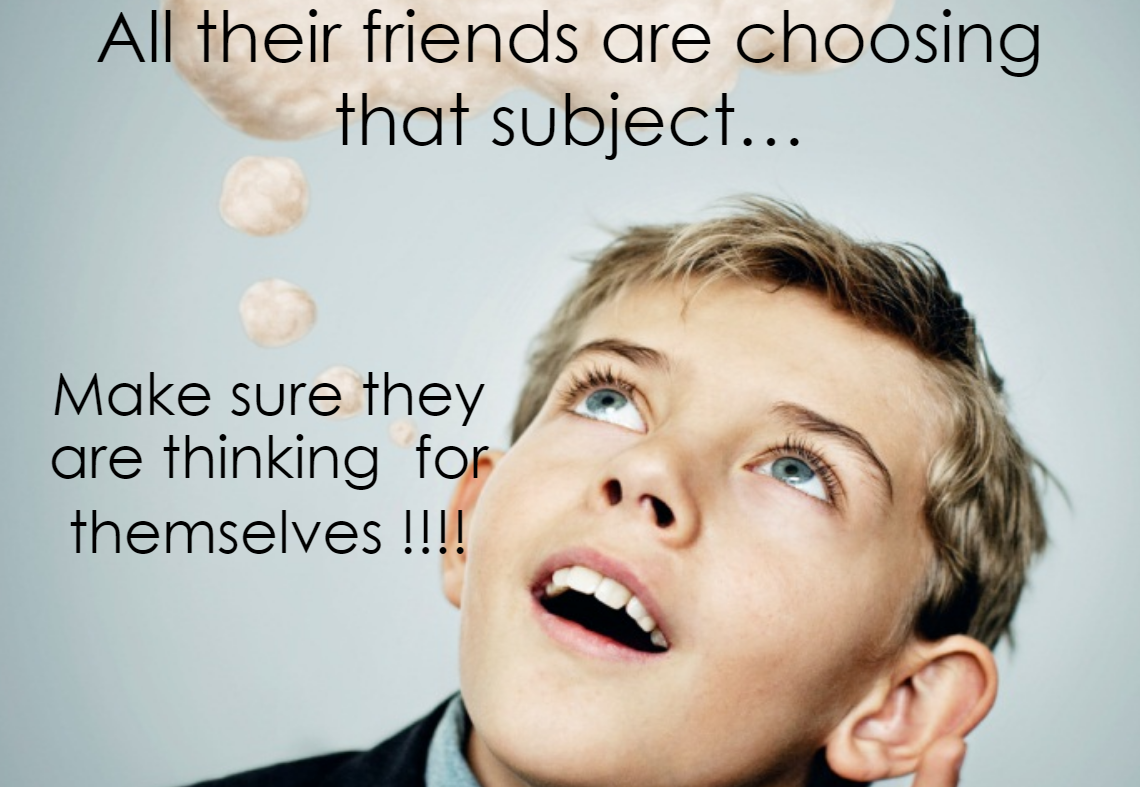 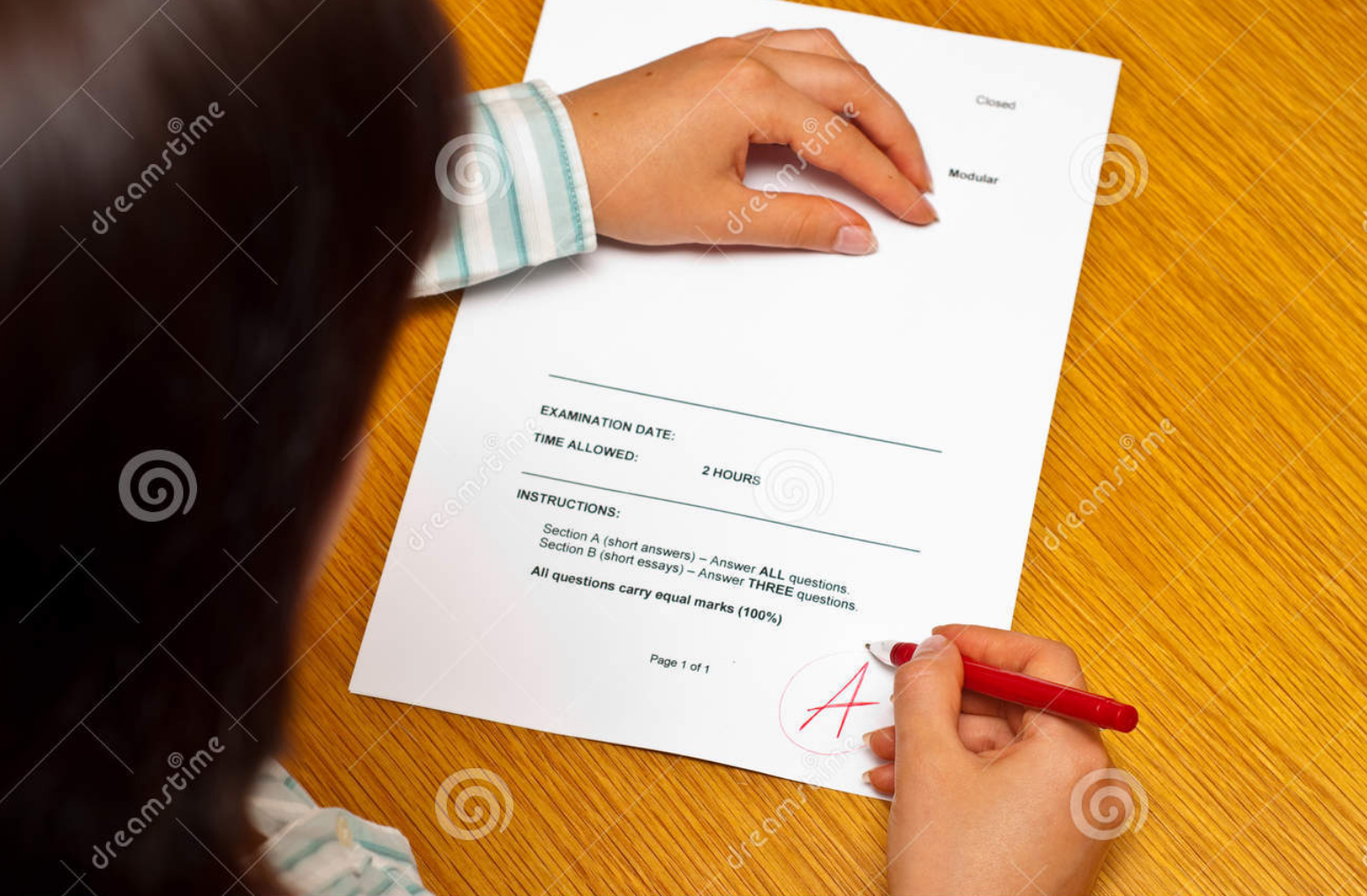 Percentage of H1 grades vary between subjects
Subject Combination
Project work  - substantial percentage of the overall grade. 
Ease the burden of studying on students. 

Having a practical focus can also add variety to your Leaving Cert subject combination.

Timing of Assessment/Oral can also ease or add to the burden – time management skills.
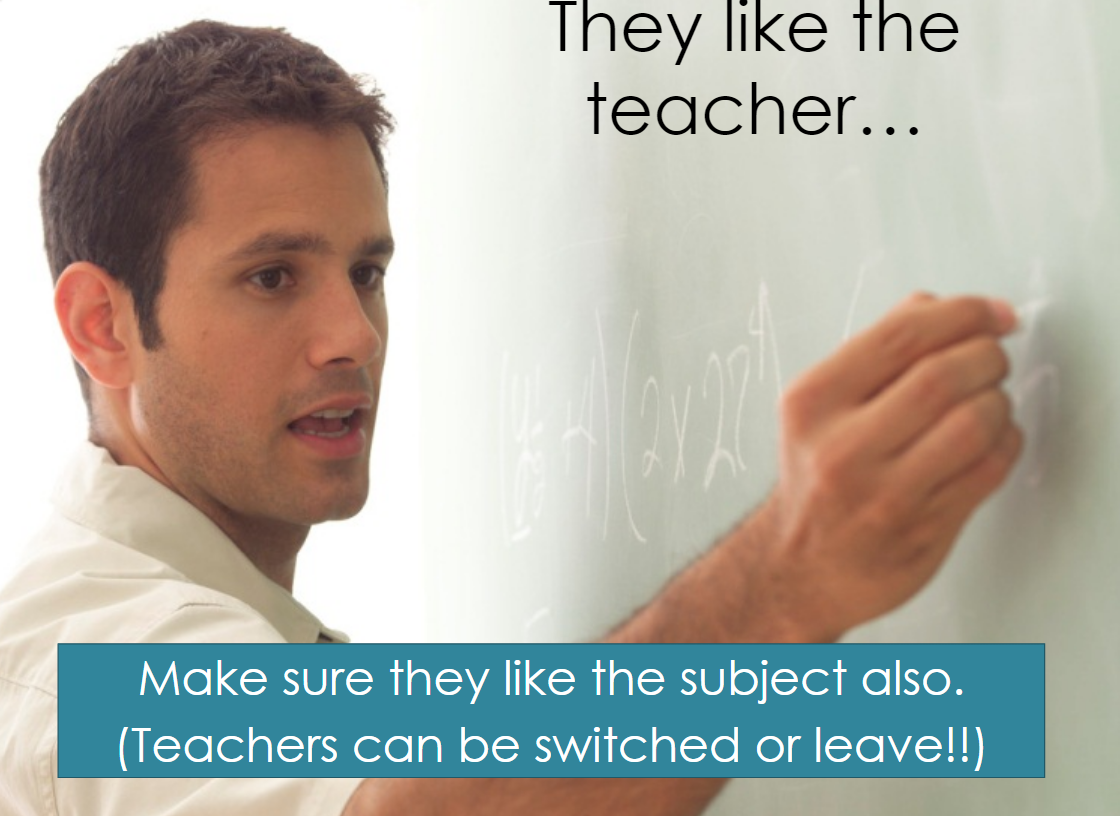 Specific Subject recommendations
24 SUBJECTS – 
3 CORE
LCVP
4/20
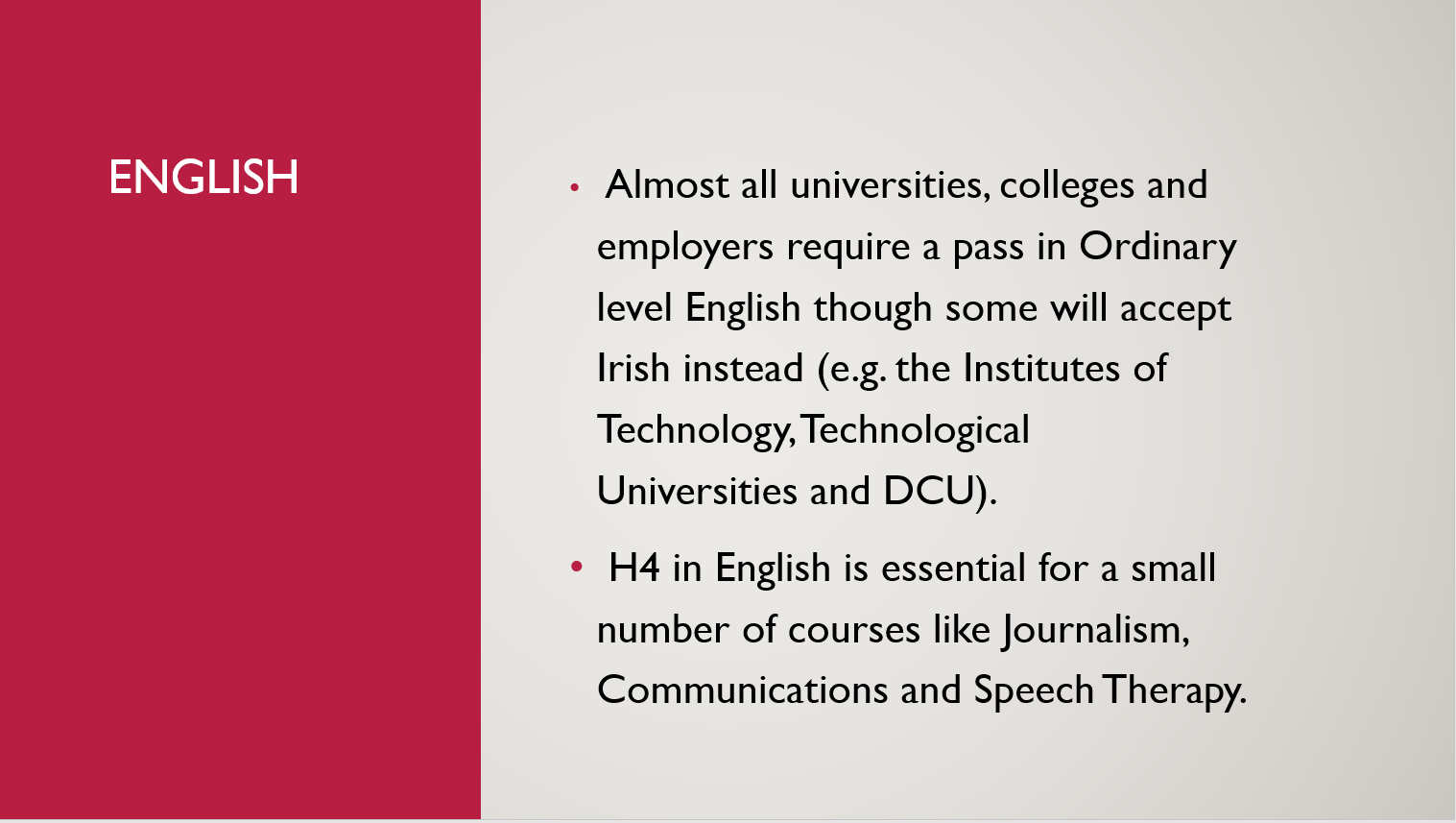 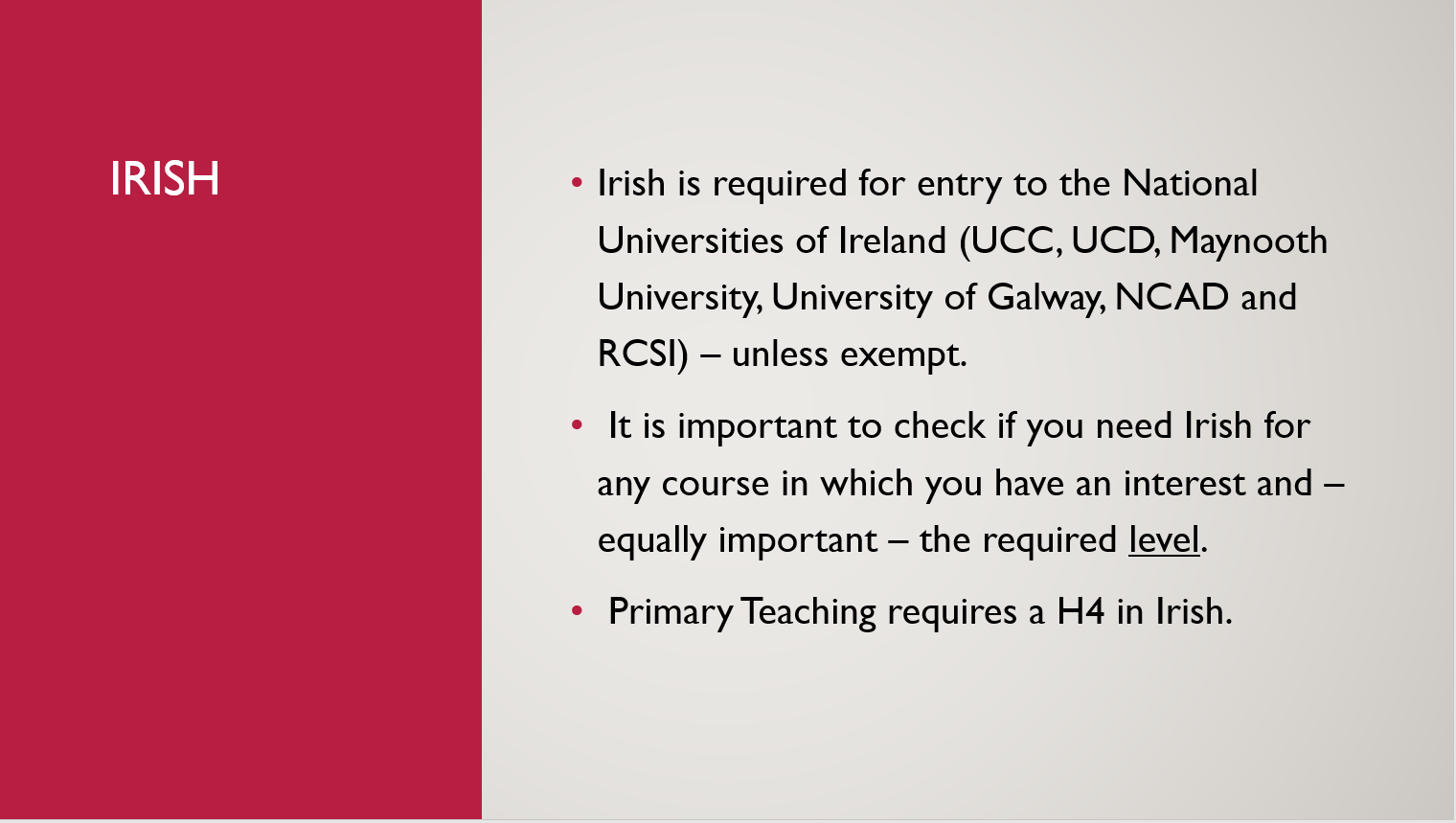 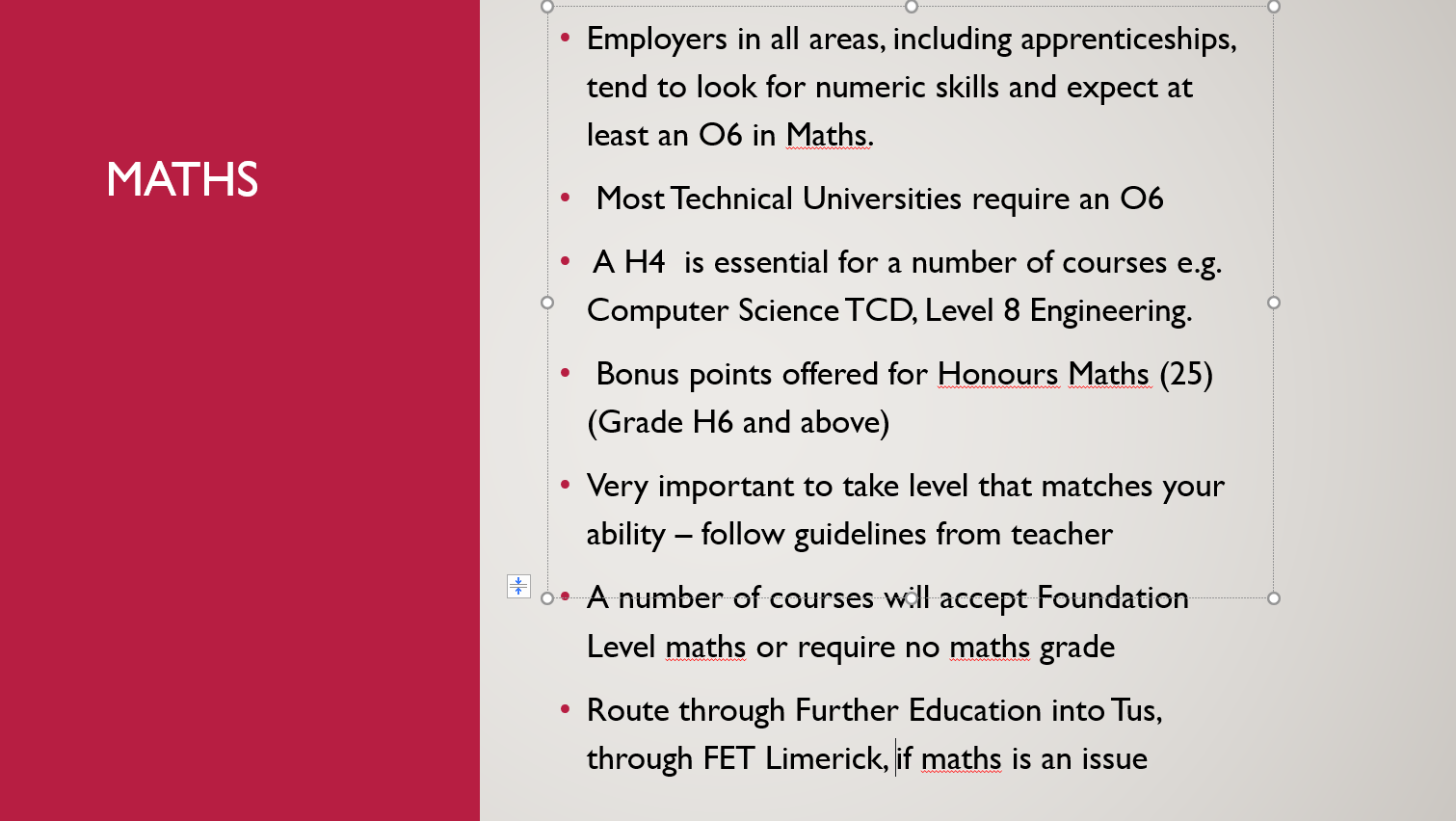 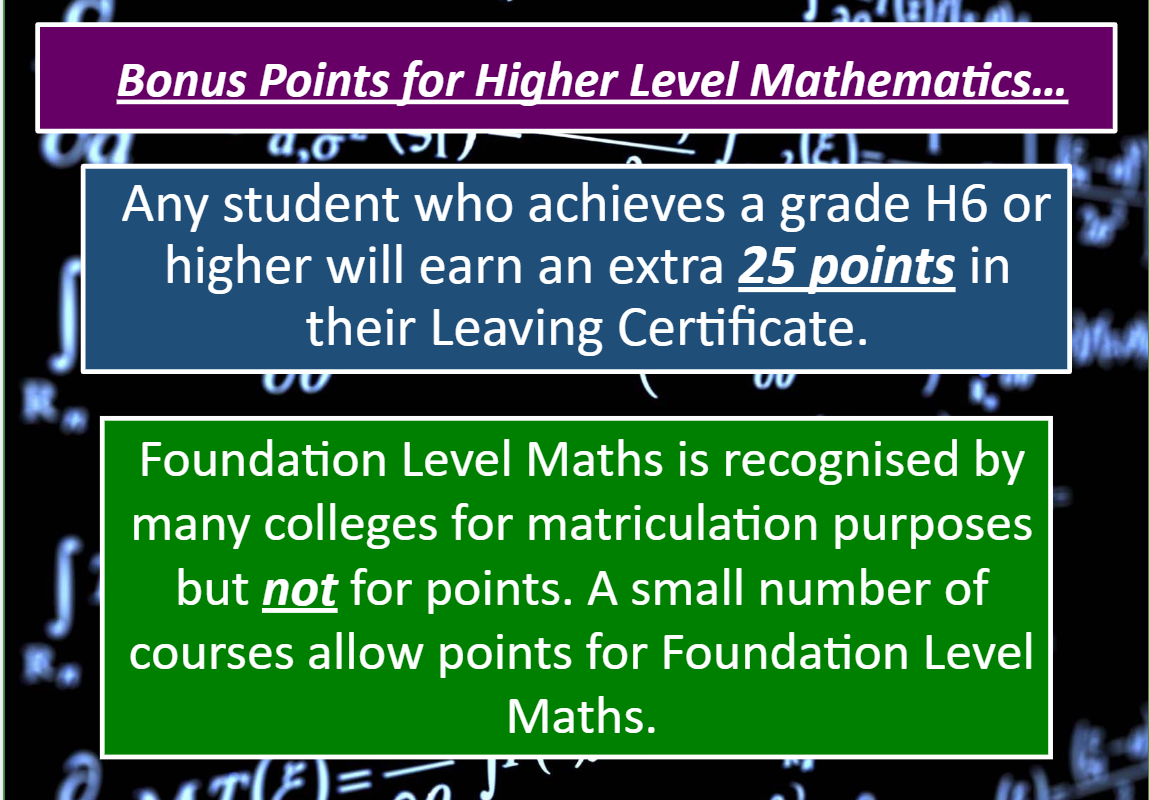 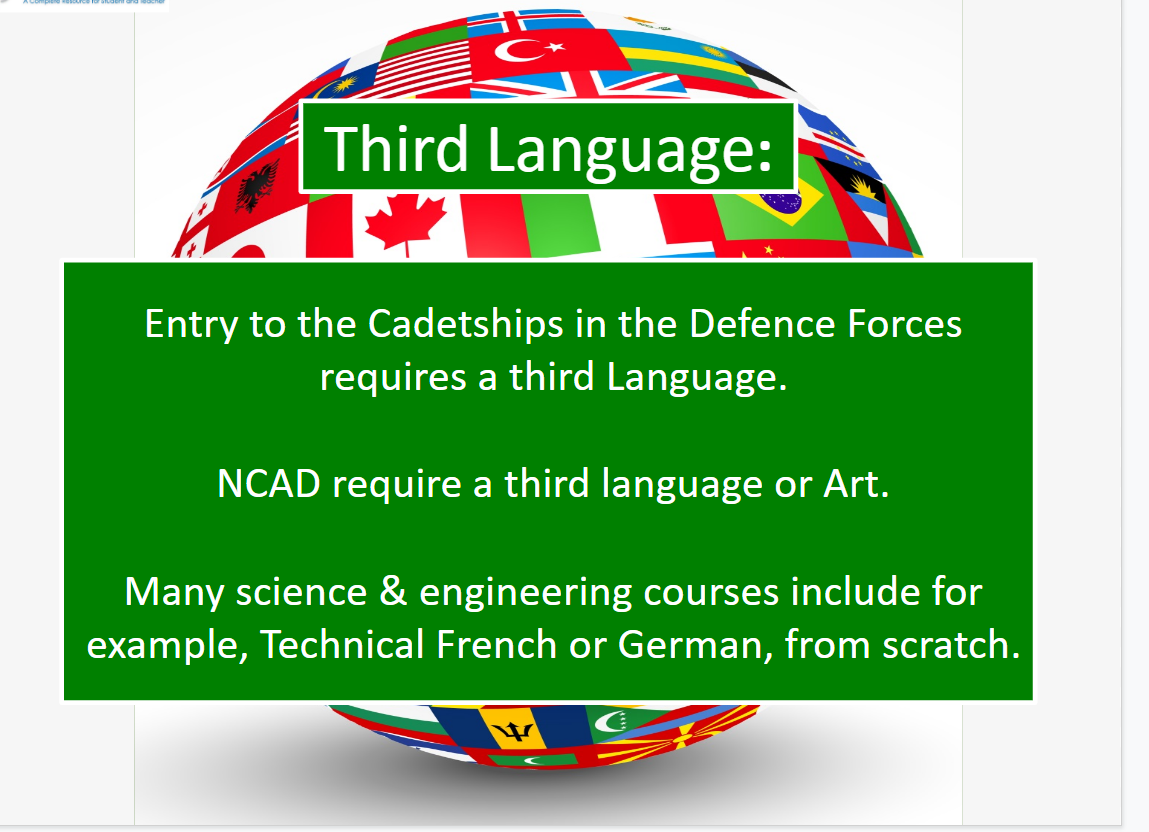 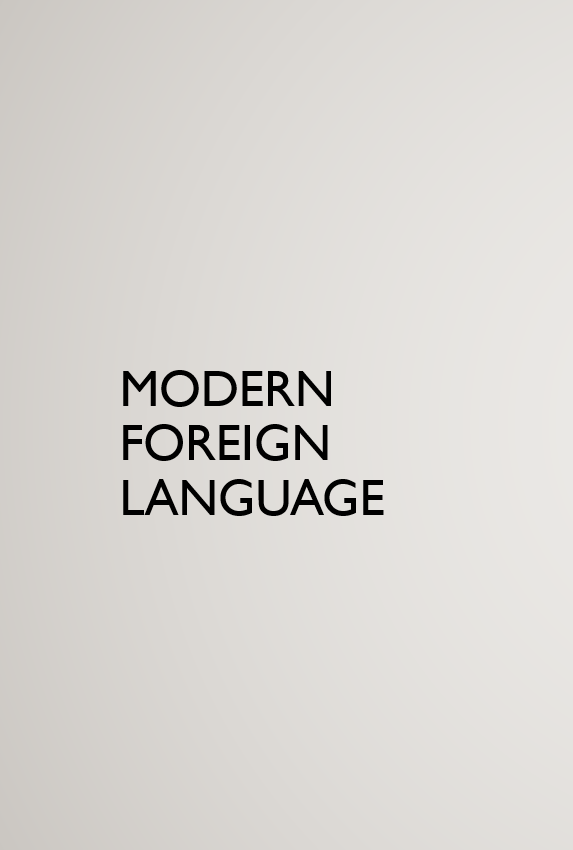 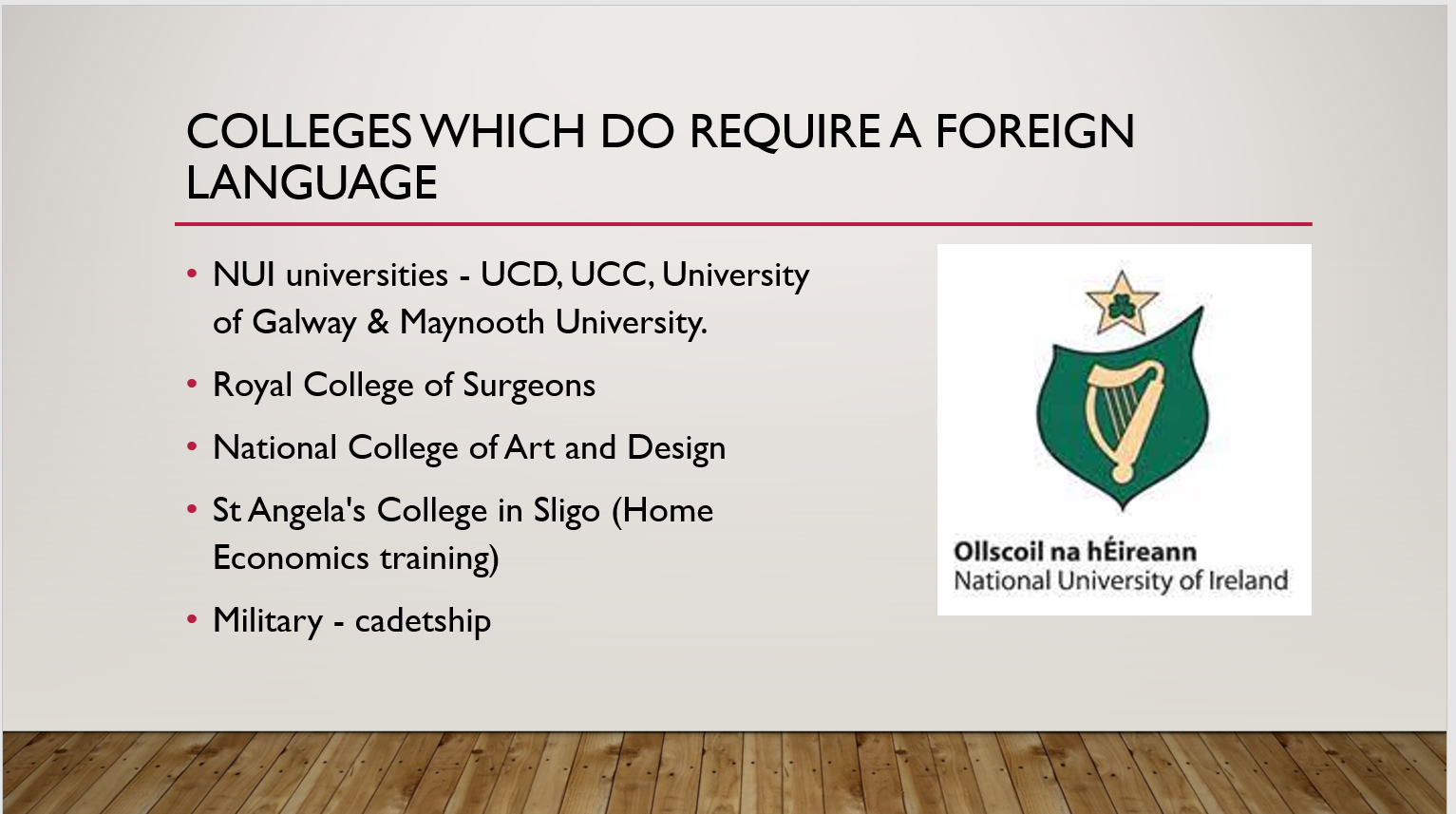 We offer French to Leaving Cert. 

NUI Universities still require it for some courses such as Medicine and Dentistry
Also to study a course with a language qualification – e.g. Business and French – need to have the language at LC
If you are unsure then take a language
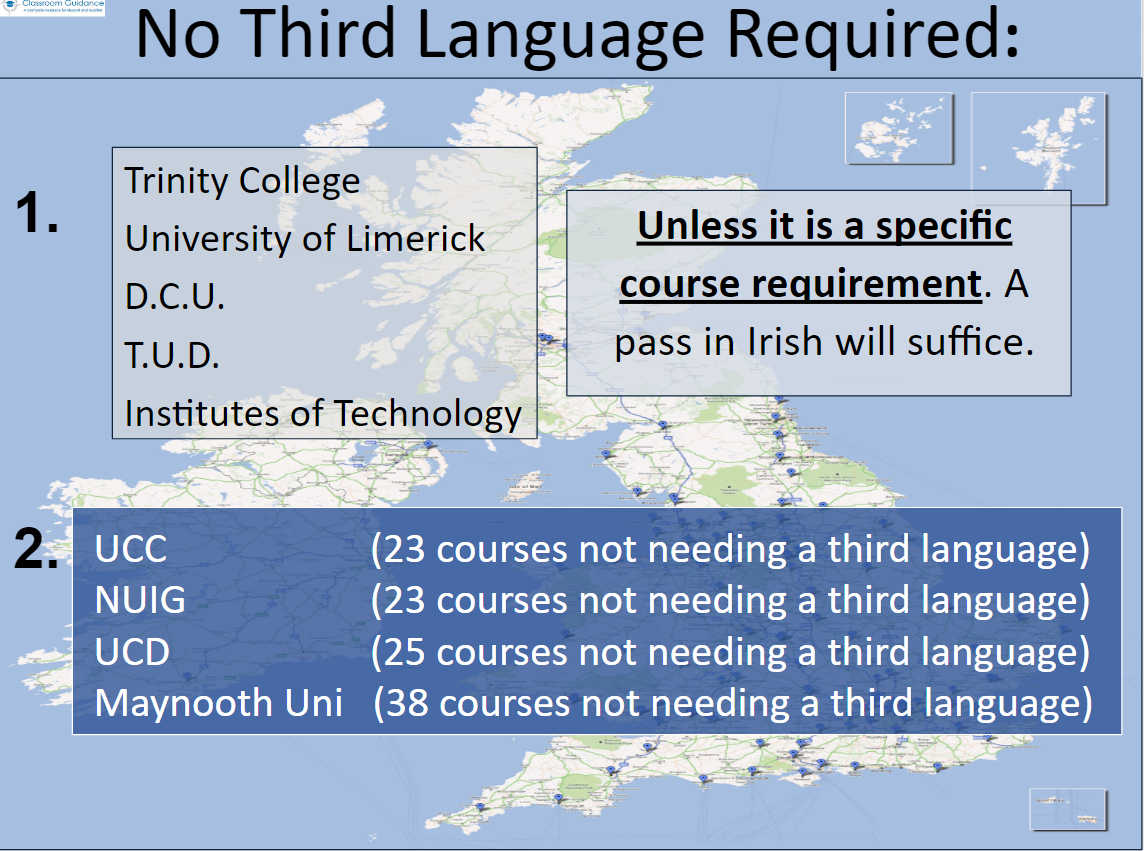 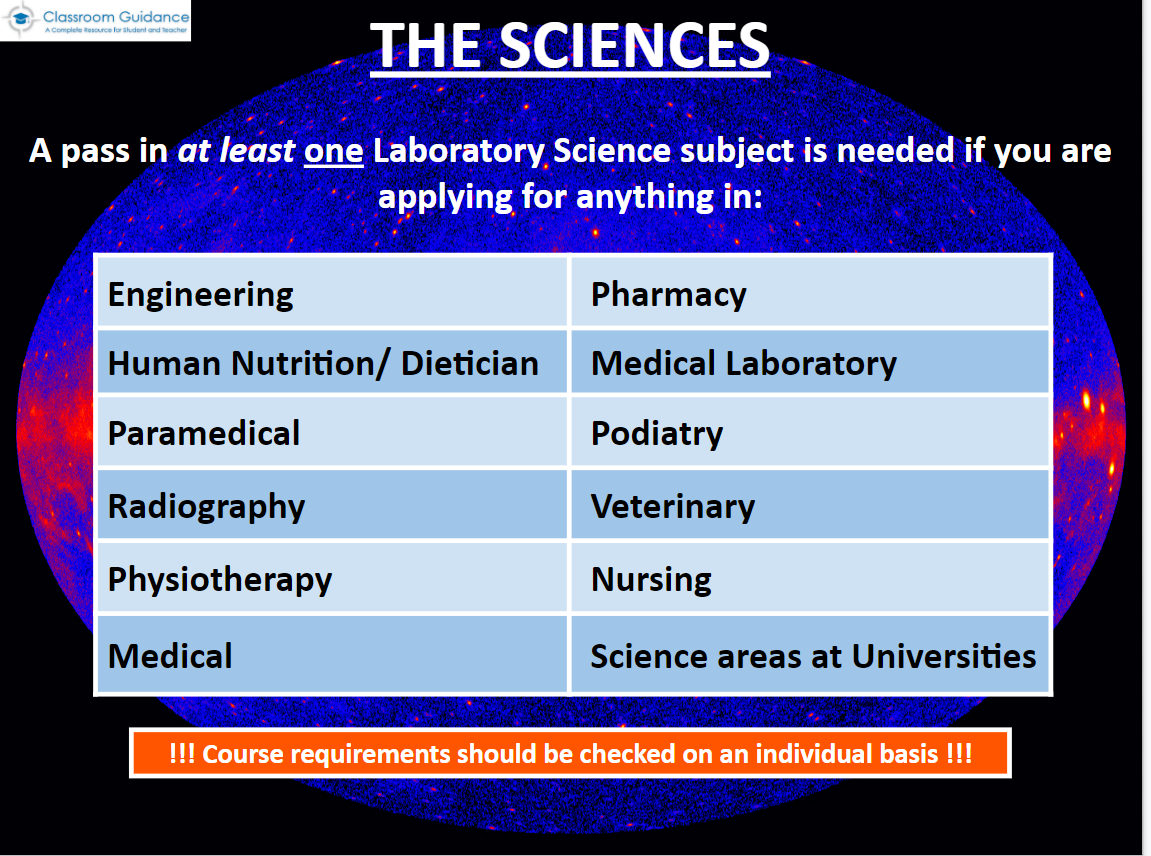 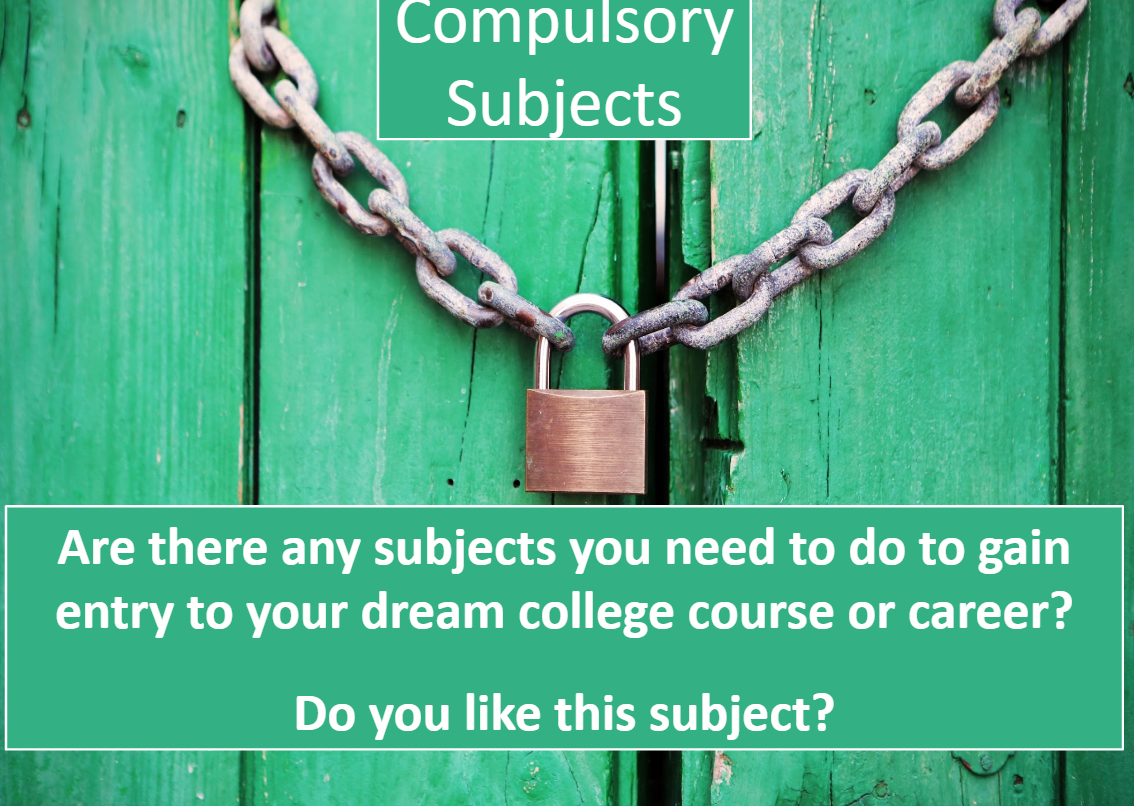 Subject Guides – Careersportal.ie
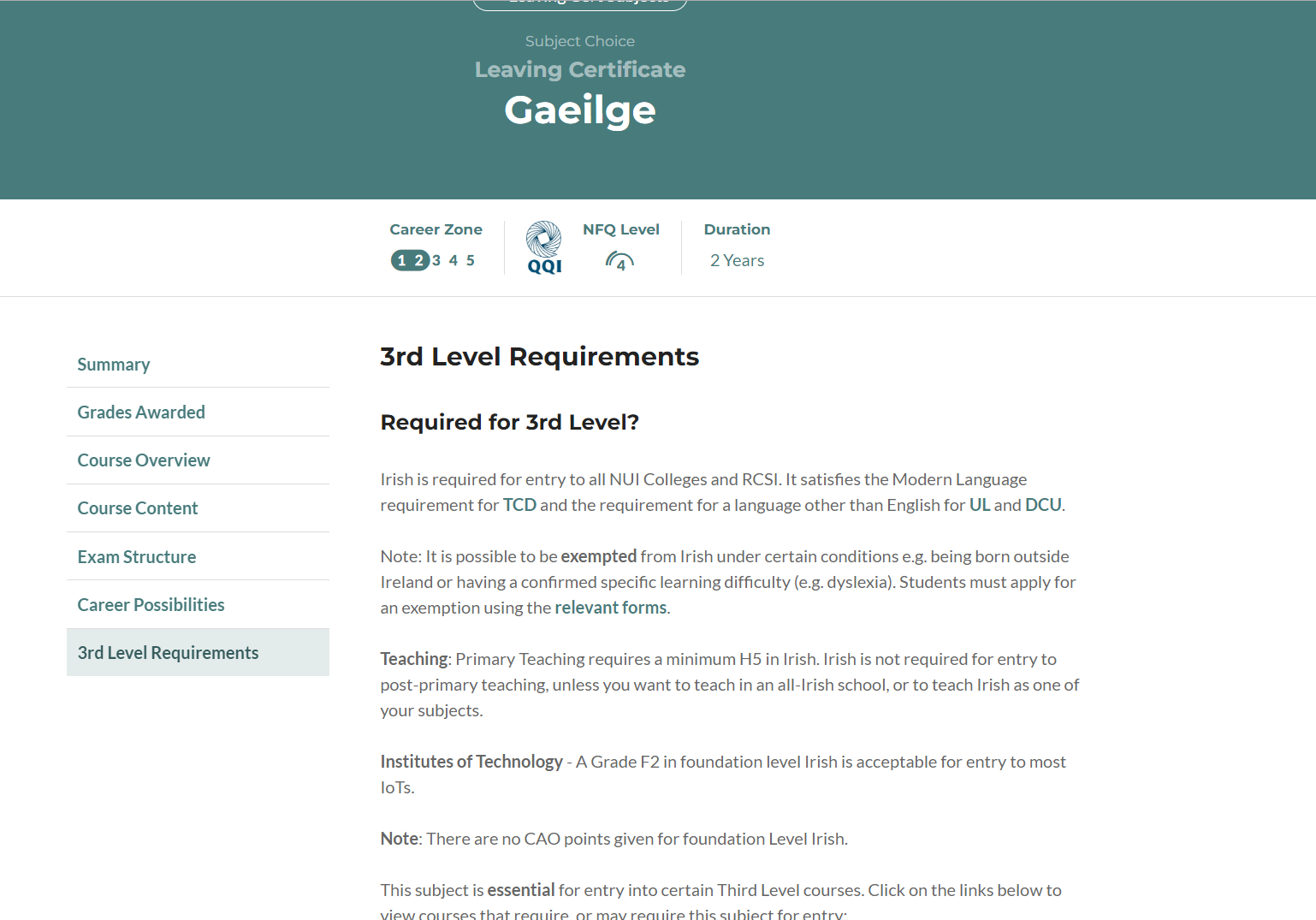 Aptitude testing
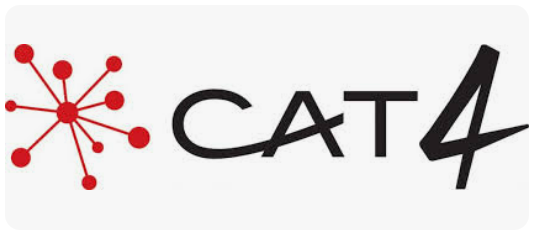 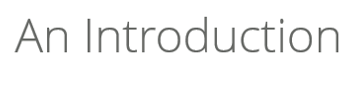 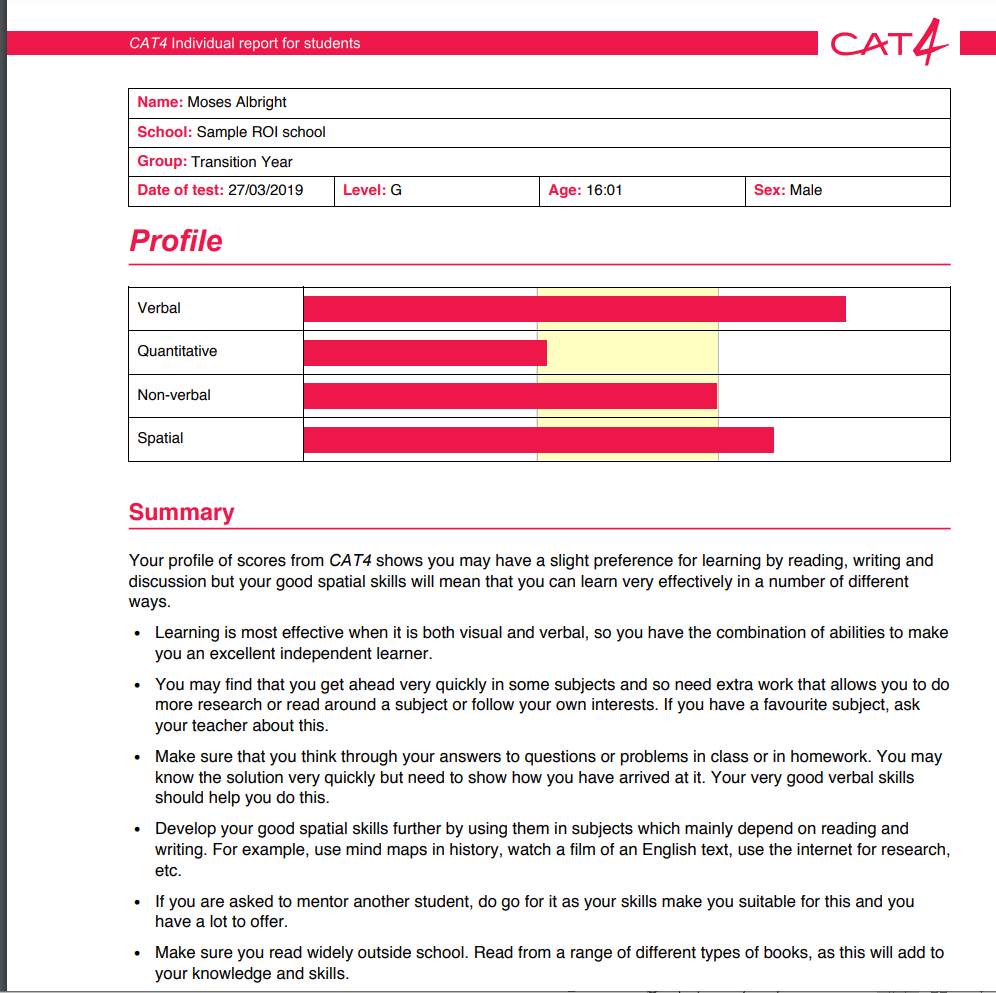 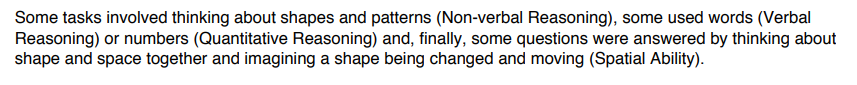 Shapes and Patterns
Shape and Space Togetheer
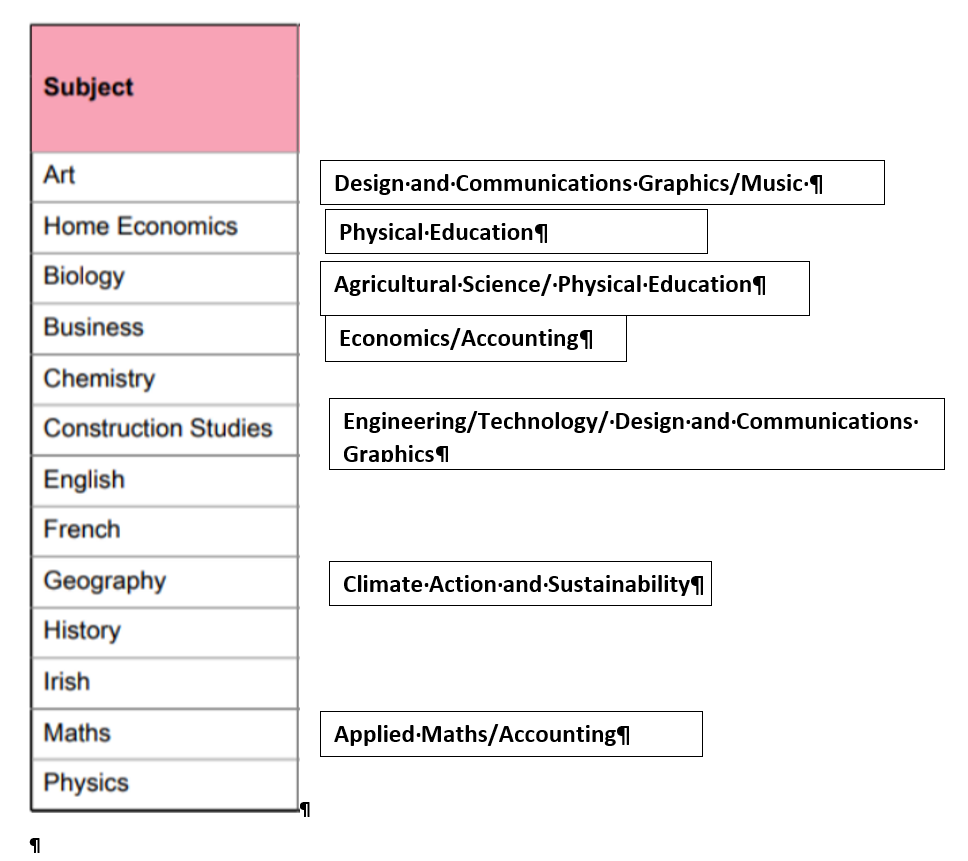 In school supports
Career Guidance Classes from 1st
CAT test with subject recommendations
Subject Choice Exhibition of PowerPoint presentations by a teacher in each subject. 
 Meet and greet with students doing the subject
Career Guidance In class support and 1:1 support
Speak to any subject teacher
Further Help
Subject Teachers
Guidance Counsellors
Other Pupils
Qualifax.ie
Careersportal.ie
CAO.ie
Employees in the job you are interested in